Retail | Assist store associates
Microsoft 365 Copilot Chat and Copilot Studio
Extend
Employee churn
Customer satisfaction
Store revenue
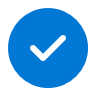 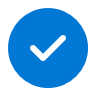 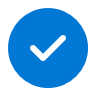 Value benefit
KPIs impacted
Revenue growth
Employee experience
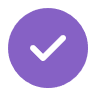 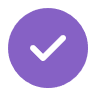 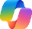 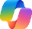 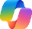 Copilot Chat1
Copilot Chat1
Copilot Chat1
1. Retrieve product details
2. Locate product
3. Assist with return policy
Ask Copilot to retrieve product specifications based on the product/model info provided.
Retrieve shelf location and specific aisle where the product is located.
Sales associate can help customer by using Copilot to retrieve the company return policy for the products under consideration.
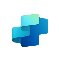 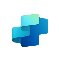 Copilot Agent3
+ Connection to SharePoint
Copilot Agent3
+ Connection to SharePoint
Benefit: Help sales associates locate product information easily from the manufacturer’s website.
Benefit: Assists store assistants in finding the exact location, saving time to locate a product.
Benefit: Increases customer satisfaction by educating them on return policy for the product.
5. Cross selling
4. Recommendations
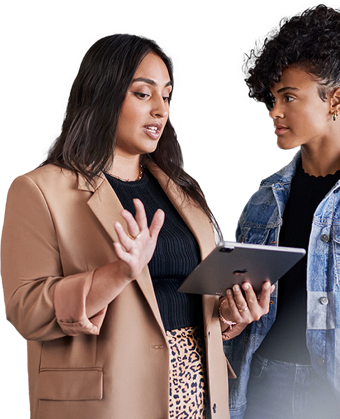 Sales associate prompts Copilot to suggest items similar that would complement the current order.
Copilot identifies items for sales associate to suggest based on the customer’s age group, product preference etc.
Benefit: Assists store assistants in bundling products that customers are likely to buy, increasing the order value.
Benefit: Increases customer satisfaction by suggesting products personalized to them.